TILAKATSAUS
Timppa-projekti
2. palaveri
12.2.2015
Tehdyt toimenpiteet
Luotu trelloon tiimille “backlog”
Projektisuunnitelman kirjoitus aloitettu
Tarvittavat ohjelmistot asennettu
Tim repo kloonattu tiimin omaan repoon
Koodiin tutustuminen
Seuraavat toimenpiteet
Projektisuunnitelman kirjoittaminen jatkuu
Vaatimusmäärittelyn kirjoitus aloitetaan
Jatketaan koodiin tutustumista
Ajankäyttö vaiheittain, viikot 1-2
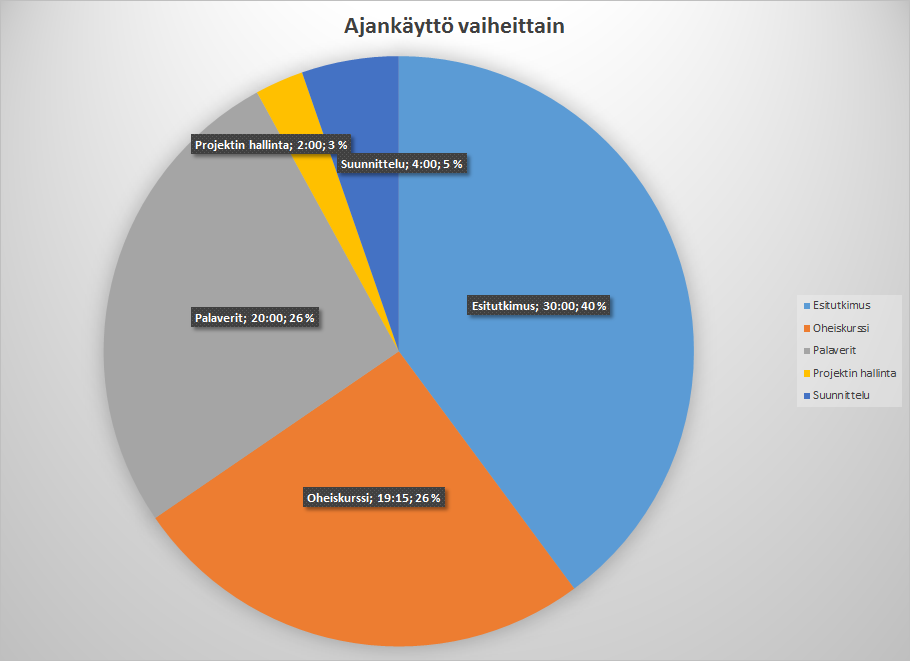 Ajankäyttö viikoittain
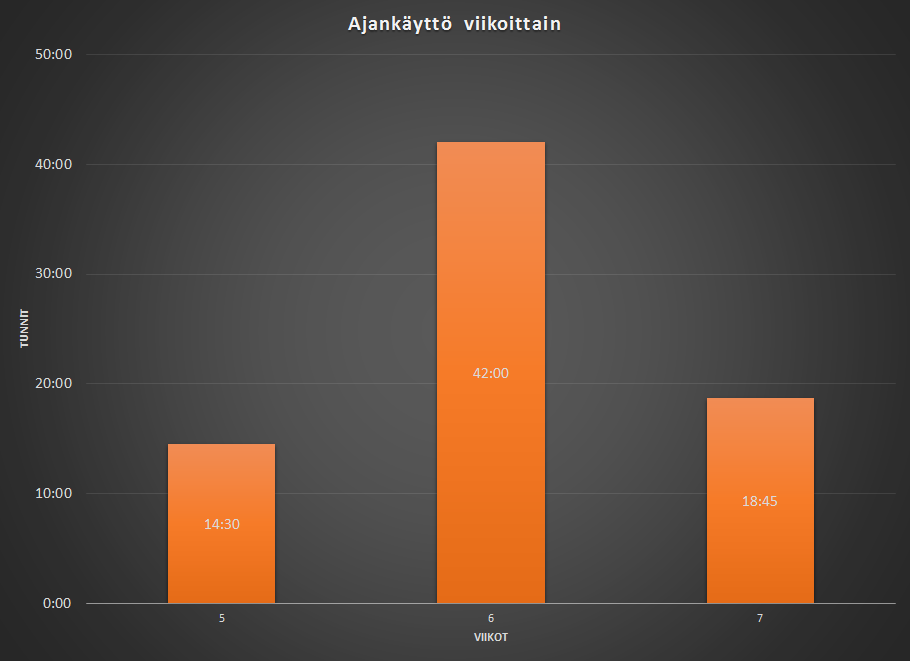